LECTURE 26: REVIEW OF NONPARAMETRIC METHODS
Objectives:Hidden Markov ModelsSupport Vector MachinesDecision TreesFoundations of Machine LearningCombining ClassifiersK-Means ClusteringHierarchical Clustering Agglomerative ClusteringBasic Information TheoryDiscriminative TrainingStatistical Significance
Resources:D.H.S.: Chapter 3 (Part 3) F.J.: Statistical MethodsMS: No Free Lunch
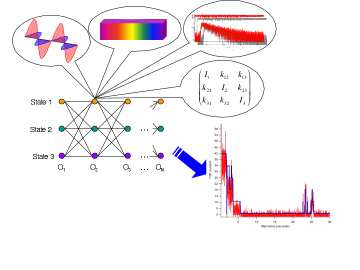 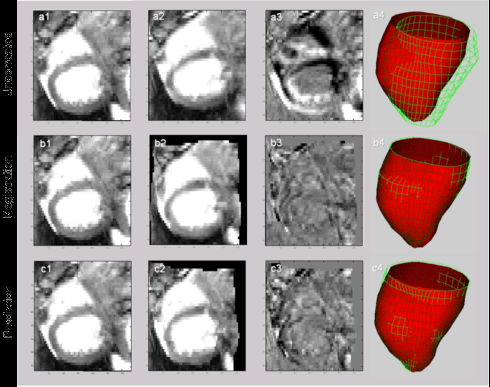 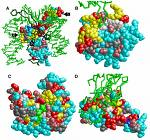